Santa monica college
Presentation of the 2024 - 2025 First Quarter Budget Update
Board of Trustees
November 12, 2024
First Quarter Revisions
Normally First Quarter Duplicates Adopted Budget Projections
Revisions to FTES Projections are Substantial for 2024-2025
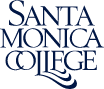 Revised FTES projections
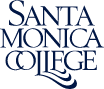 Adopted Budget: Resident CrFTES growth of 5.3% or 876.34 FTES
Decline of 544 FTES or 62.1%
Resulting in a Reduction
In Revenue of <$196,925>
Revised Resident CrFTES growth of 2.0% or 332.85 FTES
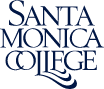 Adopted Budget: Non-resident FTES growth of 3.2% or 99.7 FTES
Revised Non-resident FTES growth of <2.0%> or <63.1> FTES
Decline of 162 FTES or 162%
Resulting in a Reduction in Revenue
Of <$1,543,291>
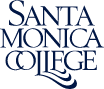 Revised projected Changes in fund balance
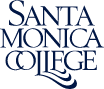 Projected Changes in Fund Balance
Further Reduction in Fund Balance
 of
 <$1,782,861>
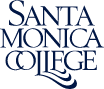 Multi Year Look
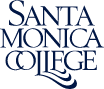 Projected Changes in Fund Balance